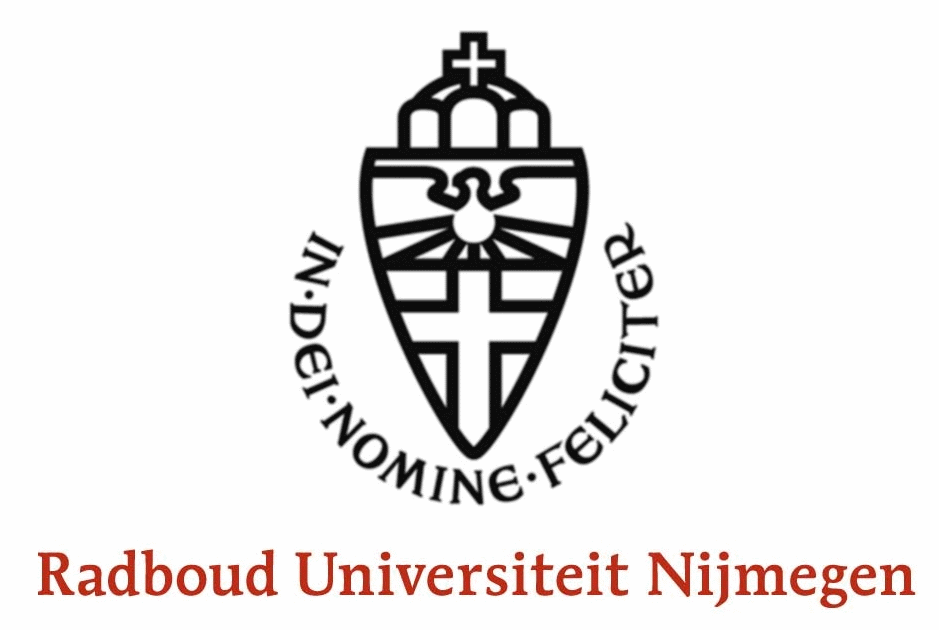 Fiscale aspecten en faciliteiten van Onroerend Goed in Nederland
Mr. dr. C.G. Dijkstra
Indeling
Inkomstenbelastingheffing over onroerende zaken

Andere vormen van belastingheffing:
Verhuurderheffing
Onroerende zaak belasting
Omzetbelasting en overdrachtsbelasting

Knelpunten bij de (inkomsten-)belastingheffing over onroerende zaken
InkomstenbelastingheffingVerschillende mogelijkheden
Hoofdregel: Box 3

Uitzonderingen:
Box 1: TBS of ROW
Eigen woning
Ondernemingsvermogen
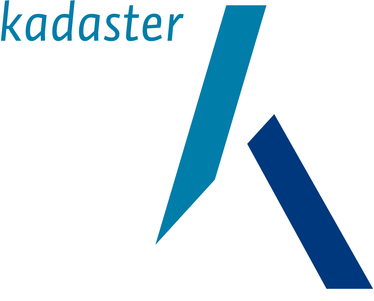 Box 3: welke onroerende zaken?
Artikel 5.3 Wet Inkomstenbelasting 2001:
Lid 1: De rendementsgrondslag is de waarde van de bezittingen verminderd met de waarde van de schulden

Lid 2: Bezittingen zijn:
Onroerende zaken;
Rechten die direct of indirect op onroerende zaken betrekking hebben.

Let op artikel 2.14 Wet IB 2001: Rangorderegeling
Pas box 3 indien geen onderneming, geen TBS, geen eigen woning
Let op tweede woning valt in ieder geval in box 3.
[Speaker Notes: Op grond van lid 2, onderdeel b, worden rechten die direct of indirect op onroerende zaken betrekking hebben, tot de bezittingen gerekend. Als rechten op onroerende zaken kunnen onder meer worden genoemd een recht van erfpacht, een recht van opstal, een recht van beklemming, een appartementsrecht, een recht van vruchtgebruik en een recht van gebruik of bewoning. Ook de blote eigendom van een onroerende zaak is een recht in de zin van lid 2, onderdeel b.

Het recht kan zowel direct als indirect op de onroerende zaak betrekking hebben. Zo is een recht van vruchtgebruik ter zake van een op een perceel erfpachtsgrond gesitueerde woning strikt genomen aan te merken als een recht op een recht. Doordat in de tekst van de wet eveneens is opgenomen dat het recht indirect op de onroerende zaak betrekking kan hebben, behoren rechten die gevestigd zijn op een recht dat gevestigd is op een onroerende zaak, ook tot de rendementsgrondslag.

Ook een huur- of pachtrecht is een recht dat betrekking heeft op een onroerende zaak. Anders dan onder de Wet VB 1964, rekent men deze rechten in beginsel ook tot de bezittingen, zij het dat in art. 5.19, lid 4 is bepaald dat indien deze rechten zijn verleend tegen een zakelijke vergoeding, de waarde van het recht nihil bedraagt.]
Hoe wordt het inkomen uit deze onroerende zaken in box 3 bepaald?
Hoofdregel is het fictieve rendement op het vermogen:
Maar hoe wordt de waarde van onroerende zaken bepaald?
Artikel 5.19 lid 1 Wet IB 2001: Waarde in het economisch verkeer. 

Echter, afwijkende waarderingsvoorschrift voor woningen:
Artikel 5.20 lid 1 Wet IB 2001: WOZ-waarde
Specifieke regeling voor verhuurde woningen

Wanneer er sprake is van een vruchtgebruik- of blooteigendom situatie geldt ook hier een afzonderlijk waarderingsvoorschrift.
Waardering van verhuurde woningen (artikel 17a Uitvoeringsbesluit inkomstenbelasting 2001)Bij een jaarlijkse huur van (in % Woz-waarde):
Bij vruchtgebruik van de onroerende zaak
Algemene waarderingsregel van genotsrechten zoals vastgesteld in artikel 5.22 Wet IB 2001. 

Nader uitgewerkt in artikel 18 en 19 Uitvoeringsbesluit 

De waarde van een genotsrecht als bedoeld in artikel 5.22, derde lid, van de wet wordt gesteld op het overeenkomstig artikel 19 tot kapitaal gebrachte bedrag van de jaarlijkse voordelen uit de gerechtigdheid.
Voor de toepassing van het eerste lid worden de jaarlijkse voordelen gesteld op 4% van de waarde van hetgeen aan het genotsrecht is onderworpen, naar het tijdstip waarop de waardering van het genotsrecht plaatsvindt.
Tabel vruchtgebruikAfhankelijk van leeftijd man
[Speaker Notes: Een periodieke uitkering in geld, afhankelijk van het leven van één vrouwelijke persoon, wordt gelijkgesteld met een periodieke uitkering, afhankelijk van het leven van een mannelijk persoon die vijf jaar jonger is dan vorenbedoeld vrouwelijk persoon]
Echter: wat box 3 lijkt is niet altijd box 3
En dan gaat het niet om ondernemingsvermogen of TBS

Maar is er sprake van in box 1 te belasten resultaat uit overige werkzaamheden, artikel 3.91 Wet IB 2001

De factor arbeid overheerst dan.
Artikel 3.91 lid 1 letter c Wet IB 2001
Het rendabel maken van vermogen op een wijze die normaal, actief vermogensbeheer te buiten gaat, zoals bij het uitponden van onroerende zaken, het in belangrijke mate door de belastingplichtige zelf verrichten van groot onderhoud of andere aanpassingen aan een zaak, of het aanwenden door de belastingplichtige van voorkennis of daarmee vergelijkbare bijzondere vormen van kennis.
Grote hoeveelheid feitelijke jurisprudentie:
Aanvraag bouwvergunning, ontwikkelen plan?
Zelf verrichten van groot onderhoud
Winstregime van toepassing
Maar een pand kan ook ondernemingsvermogen zijn
Indien het pand voor meer dan 90% zakelijk wordt gebruik: verplicht ondernemingsvermogen:
Winstregime:
Resultaat van werkelijke opbrengst en kosten
Afschrijving op basis van economische levensduur, maar let op afschrijving niet verder dan tot 50% van de bodemwaarde (=WOZ-waarde), zie artikel 3.30a Wet IB

Er kan ook sprake zijn van een gemengd gebruikt pand: keuzevermogen:
Of box 1 onderneming of box 3
Vraag is wanneer is er sprake van een gemengd pand?
Uitgangspunt is dat dit pand niet splitsbaar is.
Anders afzonderlijk op de balans vermelden en ander deel privé

Maar wanneer is splitsen het geval? 

In ieder geval als:
Het pand afzonderlijk te vervreemden of juridisch splitsbaar is
Maar ook… Zie volgende dia
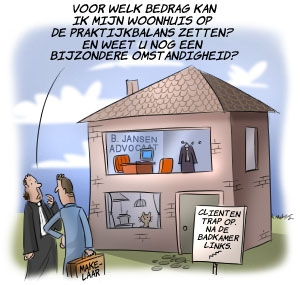 Maar in deze gevallen op basis van jurisprudentie splitsbaar:
Ingeval delen afzonderlijk rendabel te maken zijn, bijvoorbeeld door verhuur
HR 5 december 1979, nr. 19 599, BNB 1980/20
Twee panden die als een geheel in gebruik waren als pakhuis
Verschillende etages
Met afwijkend gebruik
Dus splitsbaar

HR 17 september 2010, nr. 09/00332, BNB 2011/3, NTFR 2010/2205
Woon/winkelpand waarvan bovenverdieping in gebruik is als woning
 Ook hier juridisch niet gesplitst en toch splitsbaar

HR 12 augustus 2016, ECLI:NL:HR:2016:1899 
Huurrecht niet splitsbaar, dus bij 11% zakelijk gebruik volledig splitsbaar.
Koppelaankopen
Zelfstandige gedeelten van een onroerende zaak zijn uitsluitend als één geheel te verkrijgen
Bijvoorbeeld een niet gesplitst pand, maar ook een complex met meerdere panden

Aanhouden voor verkoop of direct verkopen: verplicht ondernemingsvermogen
Verhuren: keuzevermogen (nuancering t.o.v. hoofdregel beleggingsvermogen)
Zelf bewonen en niet dienstbaar aan onderneming: verplicht privévermogen
Meer jurisprudentie
Hof Den Haag 24 april 2018 nr. 17/00874, ECLI:NL:GHDHA:2018:949
Woning 3,6 miljoen mag tot ondernemingsvermogen worden gerekend
Gaat om een tandarts/implantoloog
Op de bovenverdieping van het pand is een onzelfstandige werkruimte (55 m2) en een archiefruimte (6 m2) ingericht.
Deze ruimten worden uitsluitend ten behoeve van de onderneming van [belanghebbende] gebruikt.
Het pand heeft een oppervlakte van 363 m2 en is gelegen op een perceel van 3.750 m2 (tezamen: de onroerende zaak).Tot de onroerende zaak behoort een dubbele garage met autolift, een botenhuis, berging en aanlegsteiger.  Voorts beschikt het pand over een binnenzwembad, een sauna en een stoomcabine. De investering in de onroerende zaak bij ingebruikname bedroeg € 3.600.253.

Kern is: wel of niet splitsbaar en grenzen der redelijkheid.
Hoe verloopt nu aftrek in IB
Als er sprake is van ondernemingsvermogen?
Hoe correctie voor het privé-deel


Als er sprake is van ondernemingsvermogen?
Wat is nu wel of niet aftrekbaar?
Geen ondernemingsvermogen ook TBS mogelijk
Twee smaken:

Artikel 3.91 Wet IB: terbeschikkingstelling van pand aan onderneming partner (NB afhankelijk van huwelijksgoederenregime)

Artikel 3.92 Wet IB: terbeschikkingstelling van een pand aan eigen BV of BV van de partner


Ook hier is het winstregime van toepassing.
Maar er is niet alleen sprake van inkomstenbelasting heffing
Verhuurderheffing: op basis van Wet maatregelen woningmarkt 2014 II
Belastbare bedrag: de som van de WOZ-waarden van de huurwoningen waarvan de belastingplichtige bij aanvang van het kalenderjaar het genot krachtens eigendom, bezit of beperkt recht heeft, verminderd met vijftig maal de gemiddelde WOZ-waarde van die huurwoningen.
NB alleen voor sociale huurwoningen

Tarief:  0,561% van het belastbare bedrag; de facto meer dan 1 maand huur
Maar ook:
Onroerende zaakbelasting:
Wordt geheven door de gemeentelijke overheid
Op basis van de WOZ-waarde
Van de eigenaar
Tarief verschilt per gemeente; gemiddeld 0,1 – 0,2% van de WOZ-waarde

Overdrachtsbelasting:
Wordt geheven over de juridische of economische verkrijging van de onroerende zaak
Over de waarde in het economisch verkeer, maar tenminste de tegenprestatie
Tarief: 2% voor woningen en 6% voor overige onroerende zaken
Knelpunten
Zit met name in de samenloop van belastingheffing
Is niet structureel en éénduidig geregeld
(Eigenaren of verkrijgers van) onroerende zaken worden van alle kanten belaagd met belastingheffing
Hoge Raad 3 april 2015, ECLI:NL:HR:2015:812, 13/04247:
Hoge Raad verklaart stapeling van forfaits als onverbindend
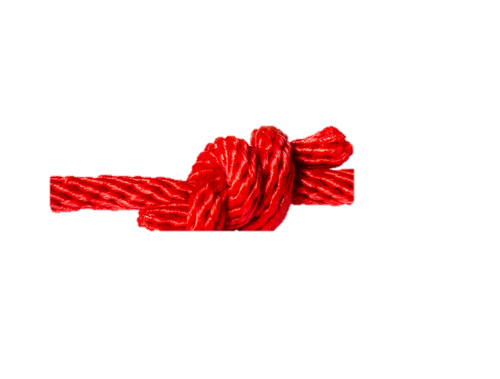 Slot
Belastingheffing over onroerende zaken blijft een interessant thema

En we zijn er eigenlijk nog lang niet…

Denk bijvoorbeeld aan de omzetbelasting bij vervaardiging!